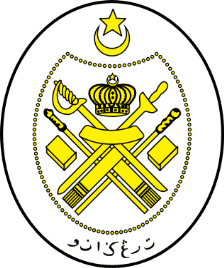 Jabatan Hal Ehwal Agama Terengganu
KHUTBAH MULTIMEDIA
Siri: 04/2024
14 Rejab 1445 : 26 Januari 2024
INDAHNYA HIDUP 
BERSYARIAT
http://e-khutbah.terengganu.gov.my
Pujian Kepada Allah S.W.T.
الْحَمْدُ لِلّٰهِ
Segala puji-pujian hanya bagi Allah S.W.T.
Syahadah
وَأَشْهَدُ أَنْ لَا إِلٰهَ إِلَّا اللهُ وَحْدَهُ لَا شَرِيكَ لَهُ، وَأَشْهَدُ أَنَّ مُحَمَّدًا عَبْدُهُ وَرَسُولُهُ
Dan aku bersaksi  bahawa sesungguhnya tiada tuhan melainkan Allah Yang Maha Esa, Tiada Sekutu Bagi-Nya

Dan aku bersaksi bahawa junjungan kami Nabi Muhammad SAW hamba-Nya dan rasul-Nya
Selawat Ke Atas Nabi Muhammad S.A.W
اللّٰهُمَّ صَلِّ وَسَلِّمْ عَلَى سَيِّدِنَا مُحَمَّدٍ 
وَعَلَى آلِهِ وَأَصْحَابِهِ الطَّيِّبِينَ الطَّاهِرِينَ
Ya Allah, cucurilah rahmat dan  kesejahteraan ke atas Nabi Muhammad SAW dan ke atas keluarganya serta para Sahabatnya yang baik lagi suci murni
Pesanan Takwa
اتَّقُوا اللهَ
 وَكُونُوا مَعَ الصَّادِقِينَ
Marilah kita memperteguhkan ketakwaan kepada Allah SWT dengan mematuhi segala suruhan-Nya dan menjauhi segala larangan-Nya. Moga-moga kita memperolehi kejayaan dunia dan akhirat serta terpelihara daripada kemurkaan Allah SWT
Tajuk 
Khutbah Hari Ini:
INDAHNYA HIDUP 
BERSYARIAT
14 Rejab 1445 : 26 Januari 2024
Allah SWT yang
 Maha Pemurah lagi Maha Pengasih
Tidak membiarkan manusia terkapai-kapai hanyut tanpa panduan dalam menjalani kehidupan
Dia telah mengutuskan para rasul untuk mengajarkan agama dan syariat-Nya
MAKSUD Syariat Islam
Segala ajaran, hukum hakam, peraturan, sistem dan etika hidup daripada Allah yang disampaikan melalui Rasulullah SAW, bagi menyusun hubungan manusia dengan Penciptanya dan hubungan manusia sesama mereka demi mencapai kehidupan yang baik dan bahagia di dunia dan akhirat
PERANAN  Syariat
Memberi petunjuk kepada manusia tentang segala perkara yang bermanfaat dan memandu mereka menghindari segala yang memudharatkan. Ia juga mendorong manusia mengejar kecemerlangan dalam kehidupan dunia dan akhirat, serta memperolehi keredhaan Allah SWT
Ibnu Al-Qayyim  menjelaskan
“Sesungguhnya binaan dan dasar syariat dibangunkan di atas hikmah dan kemaslahatan manusia dalam kehidupan sekarang dan kehidupan akhirat. Seluruh syariat adalah adil, rahmat, maslahah dan hikmah. ”.
FirmanNya Allah SWT 
dalam Surah Al- Hajj ayat 78:
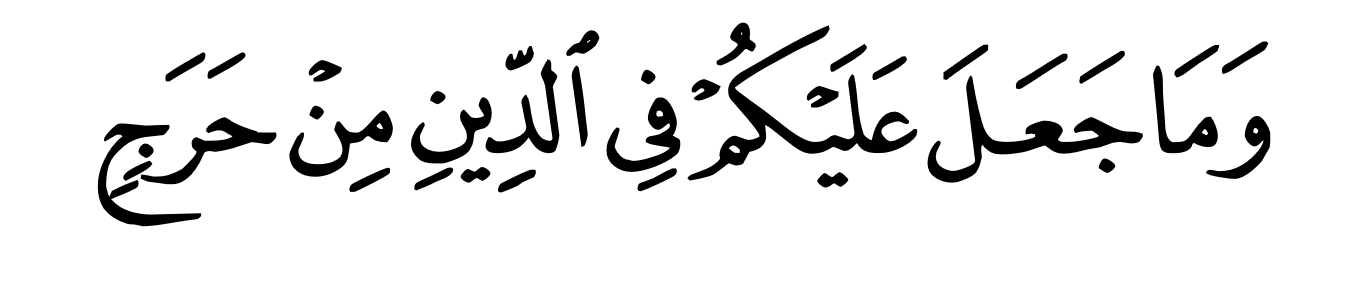 Yang bermaksud: Dan Ia tidak menjadikan atas kamu menanggung susah payah dalam perkara agama,
SYARIAT ISLAM
TAWAZUN
WASOTIYYAH
SYUMUL
Kesederhanaan
Keseimbangan
Meliputi seluruh urusan kehidupan
Tiada konflik antara keperluan ruh dan jasad
Semuanya diselarikan dengan seimbang dan penuh kesederhanaan demi kebahagiaan dunia dan akhirat
Tiada perebutan antara individu, keluarga dan masyarakat
Tiada pemisahan antara urusan dunia dan agama
SYARIAT ISLAM
Tidak menekankan suatu aspek dengan mengabaikan aspek yang lain
CONTOH
Syariat tidak mengenepikan aspek lain, seperti aspek fizikal dan kemasyarakatan
Dalam urusan ibadat iaitu hubungan dengan Allah
AGAMA ISLAM DAN SYARIAT ISLAM
Merupakan nikmat teragung dan paling sempurna yang dikurniakan Allah kepada manusia
Alangkah besar perbezaan antara kehidupan bersyariat dan kehidupan tak bersyariat
Ja’far bin Abi Tholib pernah menceritakan perbezaan antara kehidupan bersyariat dan kehidupan tak bersyariat kepada Raja an-Najasyi
“Kami sebelumnya merupakan satu kaum ahli Jahiliah. Kami menyembah berhala, memakan bangkai dan melakukan perkara keji (zina). Kami memutuskan silaturrahim dan menyakiti jiran. Yang kuat kalangan kami menindas yang lemah. Demikianlah kebiasaan kami sehinggalah Allah mengutuskan kepada kami seorang rasul daripada kalangan kami. Kami mengenali keturunan, kejujuran, sikap amanah dan kesucian maruahnya. Baginda mengajak kami mengesa dan menyembah Allah, meninggalkan sembahan kami dan nenek moyang kami daripada batu dan berhala. Baginda menyuruh kami bercakap jujur, menunaikan amanah, menghubungkan silaturrahim, berbuat baik kepada jiran dan untuk berhenti daripada perkara haram mahupun menumpahkan darah (membunuh). Baginda melarang kami daripada melakukan zina, memberi keterangan palsu, memakan harta anak yatim dan memfitnah wanita yang baik. Baginda memerintahkan kami menyembah Allah yang esa, tidak menyekutui-Nya, mengerjakan solat, menunaikan zakat, berpuasa dan lain-lain. Lantas kami mempercayainya. Kami beriman dan mengikuti ajaran yang dibawanya…”
KEINDAHAN SYARIAT ISLAM
Bukan sahaja dirasai oleh umat Islam pada zaman Nabi SAW, bahkan ia kekal segar hingga zaman kini
Kesyukuran Terhadap Nikmat Agama Dan Syariat
Mempelajari dan memahami agama Islam dan syariatnya sebaik mungkin, demi memelihara maqasid syariah yang sebenar
PERTAMA
Mengamalkan syariat secara seimbang dan menyeluruh dalam segenap urusan kita baik urusan peribadi, keluarga, masyarakat dan negara, di samping menghindari daripada sikap melampau atau ekstrim
KEDUA
Menyampai keagungan Islam dan syariatnya, serta menunjukkan contoh teladan yang baik kepada mereka yang bukan Islam
KETIGA
أعُوذُ بِاللهِ مِنَ الشَّيْطَانِ الرَّجِيمِ
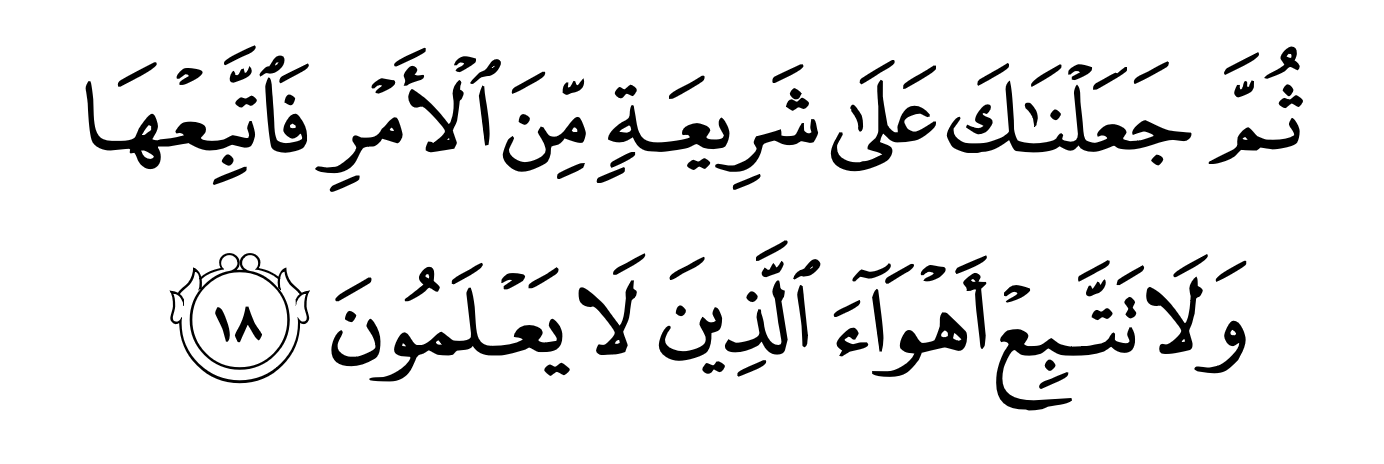 Yang bermaksud : Kemudian Kami jadikan kamu menjalankan Syariat dari hukum agama; maka turutlah ia, dan janganlah diturut hawa nafsu orang yang tidak mengetahui. 	 
Surah Al-Jaasiah: 18
بَارَكَ اللهُ لِي وَلَكُمْ بالْقُرْآنِ الْعَظِيْمِ.
 وَنَفَعَنِي وَاِيَّاكُمْ بِمَا فِيْهِ مِنَ الآيَاتِ وَالذِّكْرِ الْحَكِيْمِ.
وَتَقَبَّلَ مِنِّي وَمِنْكُمْ تِلاوَتَهُ اِنَّهُ هُوَ السَّمِيْعُ الْعَلِيْمُ.
أقُوْلُ قَوْلِي هَذا وَأَسْتَغْفِرُ اللهَ الْعَظِيْمَ لِيْ وَلَكُمْ
 وَلِسَائِرِ الْمُسْلِمِيْنَ وَالْمُسْلِمَاتِ وَالْمُؤْمِنِيْنَ وَالْمُؤْمِنَاتِ
 فَاسْتَغْفِرُوْهُ إنَّهُ هُوَ الْغَفُوْرُ الرَّحِيْمُ.
Doa Antara Dua Khutbah
آمِينَ ، يَا مُوَفِّقَ الطَّائِعِينَ
وَفِّقنَا لِطَاعَتِكَ أَجمَعِينَ
وَتُب عَلَينَا وَعَلَى المُسلِمِينَ
وَاغفِر ذَنبَ مَن يَقُولُ: «أَستَغفِرُ اللهَ» العَظِيمَ
وَنَستَغفِرُ اللهَ
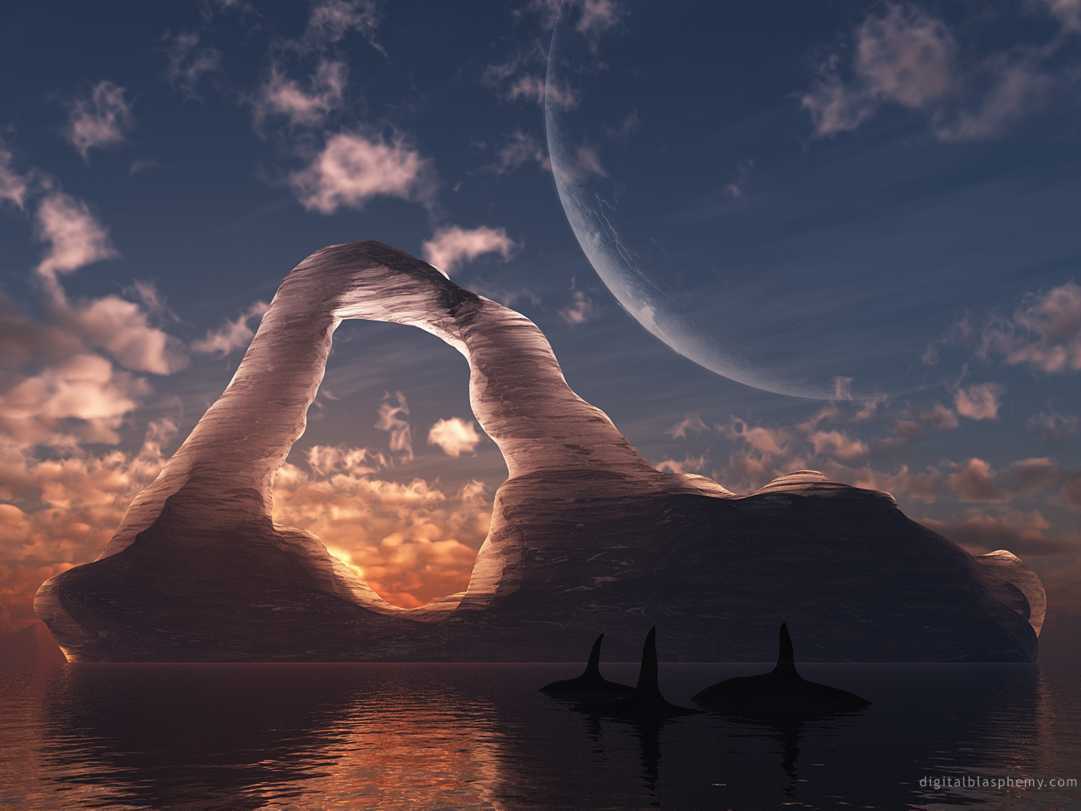 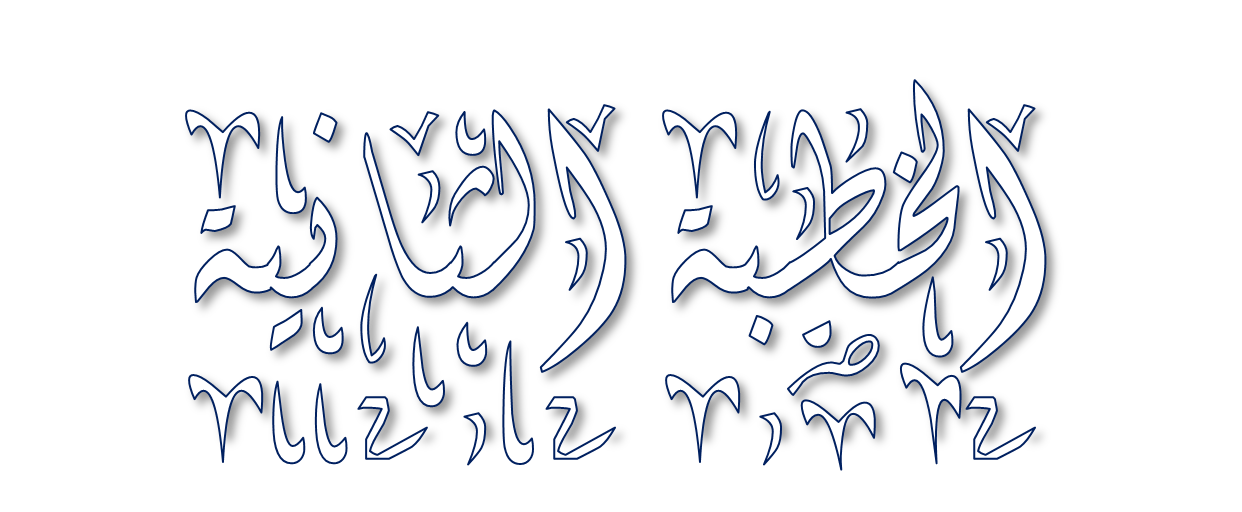 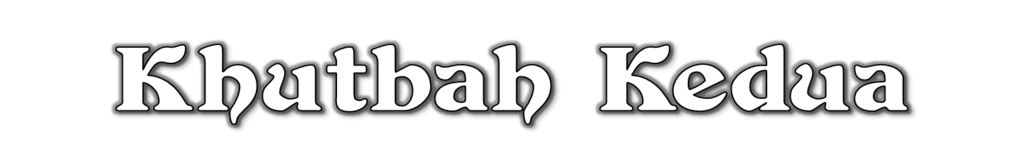 Pujian Kepada Allah S.W.T.
الْحَمْدُ لِلّٰهِ
Segala puji-pujian hanya 
bagi Allah S.W.T.
Syahadah
وَأَشْهَدُ أَن لَّا إِلٰهَ إِلَّا اللهُ وَحْدَهُ لَا شَرِيْكَ لَهُ، وَأَشْهَدُ أَنَّ سَيِّدَنَا مُحَمَّدًا عَبْدُهُ وَرَسُوْلُهُ.
Dan aku bersaksi  bahawa sesungguhnya tiada tuhan melainkan Allah, Yang Maha Esa, tiada sekutu bagi-Nya, dan juga aku bersaksi bahawa junjungan kami (Nabi) Muhammad (S.A.W) hamba-Nya dan rasul-Nya.
Selawat Ke Atas 
Nabi Muhammad S.A.W
اللّٰهُمَّ صَلِّ وَسَلِّمْ وَبَارِكْ عَلَى سَيِّدِنَا مُحَمَّدٍ، وَعَلَى آلِهِ وَأَصْحَابِهِ أَجْمَعِيْنَ
Ya Allah, cucurilah rahmat, kesejahteraan dan keberkatan ke atas junjungan kami (Nabi) Muhammad (S.A.W) dan ke atas keluarganya dan sekalian para sahabatnya.
Seruan Takwa
اتَّقُوا اللهَ فَقَدْ فَازَ الْمُتَّقُوْنَ
Bertakwalah kepada Allah dengan sebenar-benarnya, sesungguhnya berjayalah orang-orang yang bertaqwa.
SERUAN
Khatib menyeru kepada sidang jumaat sekalian, marilah sama-sama kita imarahkan masjid ini dengan menunaikan solat berjemaah. Sesungguhnya solat berjemaah mempunyai banyak fadhilat dan hikmahnya.
Justeru, janganlah tuan-tuan menangguh-nangguhkan untuk datang ke masjid. Bawalah anak-anak kita, ajaklah jiran tetangga dan ahli qaryah kita untuk sama-sama mengimarahkan masjid ini. Mudah-mudahan usaha kita ini mendapat rahmat, keampunan dan keredhaan daripada Allah di dunia dan akhirat.
Seruan
Memperbanyakkan ucapan selawat dan salam kepada Rasulullah SAW
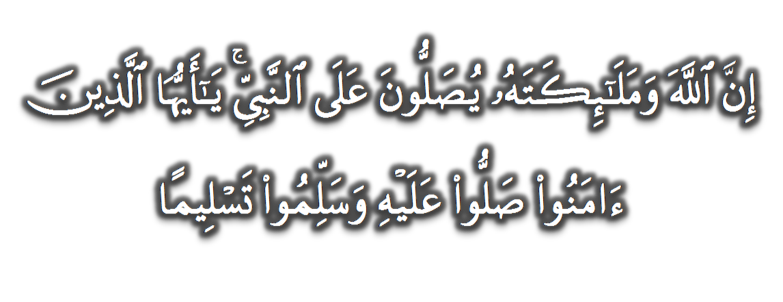 (Surah Al-Ahzab : Ayat 56)
“Sesungguhnya Allah Taala Dan Para MalaikatNya Sentiasa Berselawat Ke Atas Nabi (Muhammad).
Wahai Orang-orang Beriman! Berselawatlah Kamu 
Ke Atasnya Serta Ucapkanlah Salam Sejahtera Dengan Penghormatan Ke Atasnya Dengan Sepenuhnya”.
Selawat
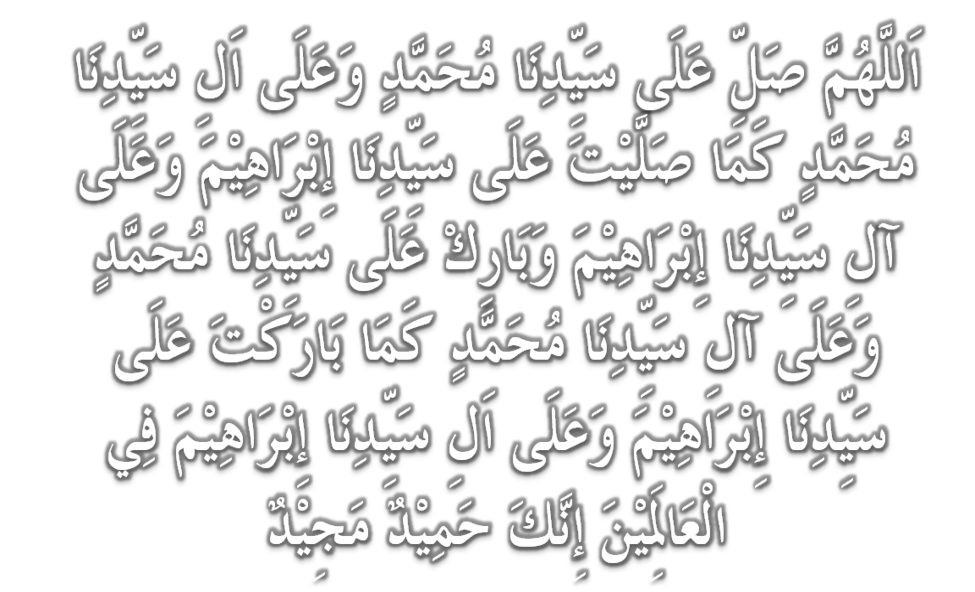 DOA
اللَّهُمَّ اغْفِرْ لِلْمُؤْمِنِيْنَ وَالْمُؤْمِنَاتِ، وَالمُسْلِمِيْنَ وَالْمُسْلِمَاتِ الأَحْيَاءِ مِنْهُمْ وَالأَمْوَات، 
إِنَّكَ سَمِيْعٌ قَرِيْبٌ مُجِيْبُ الدَّعَوَات.
اللَّهُمَّ ادْفَعْ عَنَّا الْبَلاءَ وَالْوَبَاءَ وَالْفَحْشَاءَ
 مَا لا يَصْرِفُهُ غَيْرُكَ
DOA
اللَّهُمَّ إِنَّا نَعُوذُ بِكَ مِنَ البَرَصِ وَالْجُنُونِ وَالْجُذَامِ وَمِن سَيِّئِ الأَسْقَامِ. 

اللَّهُمَّ اشْفِ مَرْضَانَا وَارْحَمْ مَّوْتَانَا، وَالْطُفْ بِنَا فِيمَا نَزَلَ بِنَا
DOA …
Ya Allah,

Kami memohon hidayah dan petunjuk ke jalan kebenaran. Tetapkanlah iman kami di dalam agama-Mu. Basahilah lidah kami dengan bacaan al-Quran dan zikir kepada-Mu. Jadikanlah akhlak junjungan besar Nabi Muhammad SAW sebagai ikutan kami. Pereratkanlah hubungan sesama kami, saling bekerjasama dan bantu membantu dalam kebajikan dan taqwa.
DOA …
Ya Allah,

Jadikanlah negeri ini negeri yang aman, maju lagi diberkati. Bukakanlah pintu-pintu rezeki dari segala penjuru. Kurniakanlah kepada kami nikmat kesejahteraan yang berterusan. Jauhkanlah negeri kami ini daripada segala malapetaka, musibah dan apa jua kemurkaan-Mu.
DOA …
Ya Allah, 

Anugerahkan pertolongan dan bantuanMu untuk saudara kami di Palestin. Berikanlah ketabahan dan kekuatan kepada saudara kami di sana dalam menghadapi kekejaman rejim zionis. Peliharakanlah bumi Baitul Maqdis dan seluruh saudara kami di sana.

Amin Ya Rabbal alamin
DOA PENUTUP…
رَبَّنَا آتِنَا فِي الدُّنْيَا حَسَنَةً وَفِي الآخِرَةِ حَسَنَةً 
 وَقِنَا عَذَابَ النَّارِ.
Kurniakanlah Kepada Kami Kebaikan Di Dunia Dan Kebaikan Di Akhirat Serta Hindarilah Kami Dari Seksaan Neraka


 وَصَلَّى اللهُ عَلىَ سَيِّدِنَا مُحَمَّدٍ وَعَلىَ آلِهِ وَصَحْبِهِ وَسَلَّمْ.
 وَالْحَمْدُ للهِ رَبِّ الْعَالَمِيْنَ
عِبَادَ اللهِ!

اُذْكُرُوْا اللهَ الْعَظِيْمَ يَذْكُرْكُمْ، 

وَاشْكُرُوْهُ عَلَى نِعَمِهِ يَزِدْكُمْ،


وَلَذِكْرُ اللهِ أَكْبَرُ، وَاللهُ يَعْلَمُ مَا تَصْنَعُوْنَ
قُوْمُوْا إِلَى صَلاتِكُمْ،

 يَرْحَمْكُمُ الله